PANDUAN 
PENYUSUNAN RPP
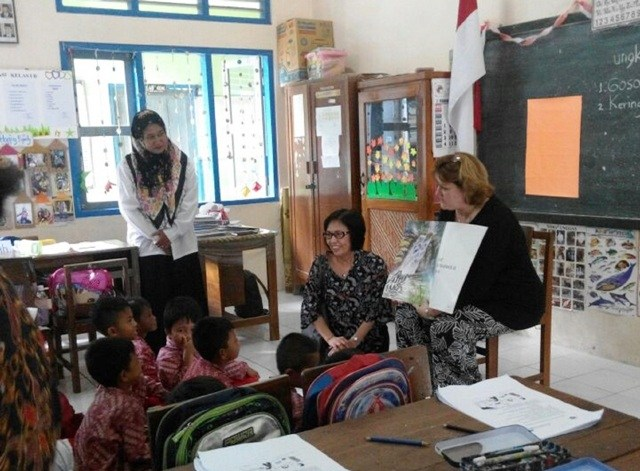 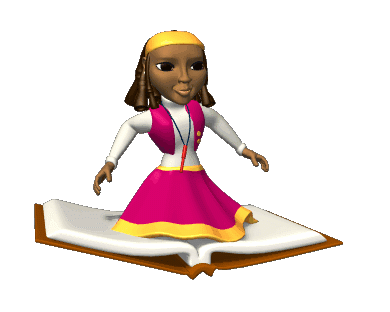 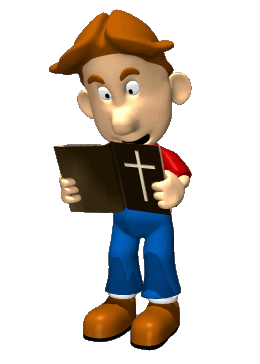 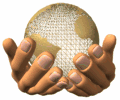 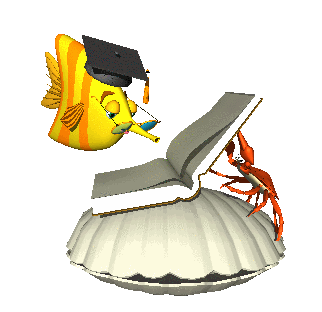 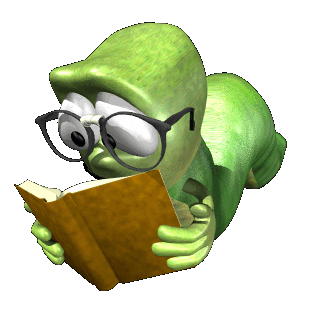 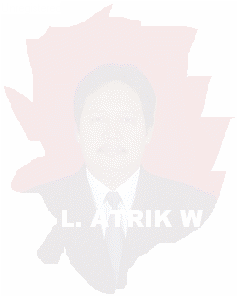 DISAMPAIKAN DALAM
BIMTEK GURU PAK
TINGKAT DASAR & MENENGAH 
Tarakan Barat, 3 Mei 2019
R P P
MENGINTEGRASIKAN
PPK
HOTS
LITERASI
KETERAMPILAN ABAD 21
Higher-Order Thinking
Proses Berpikir Tingkat Tinggi
Apakah Higher-Order Thinking?
Higher-order thinking adalah ketika mengingat kembali informasi (recall atau ingatan) diminimalkan dan penekanan diberikan terhadap: 
mentransfer informasi dari satu konteks ke konteks lainnya 
memproses dan menerapkan informasi 
melihat keterkaitan antara informasi yang berbeda-beda  
menggunakan informasi untuk menyelesaikan masalah  
Secara kritis mengkaji/menelaah ide atau gagasan dan informasi
Bloom taxonomy dipandang sebagai sebuah hierarki kegiatan-kegiatan yang bersifat lower order dan higher order.
(berdasarkan  McCurry)
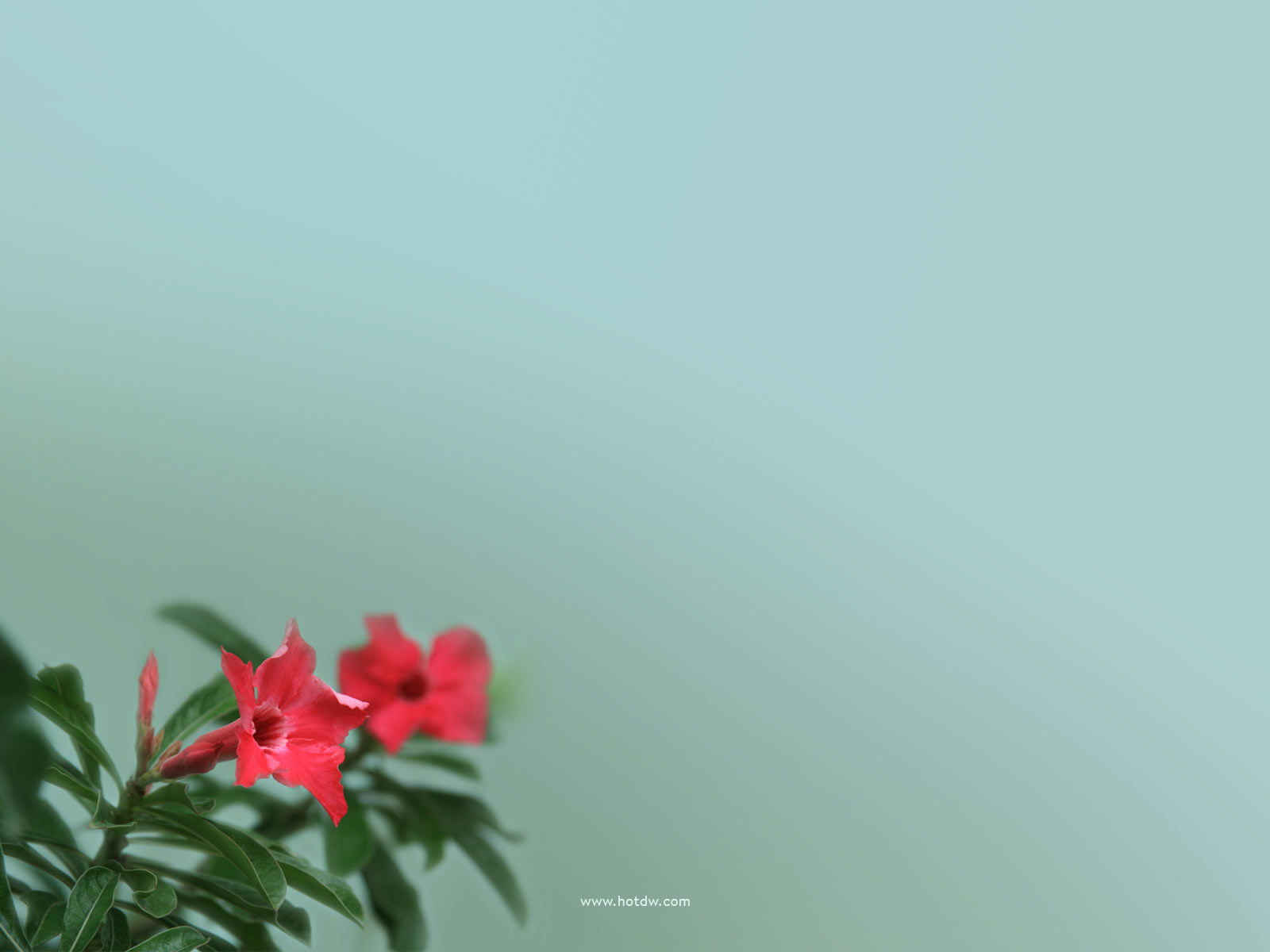 LEVEL KOGNITIF
LEVEL 1
PEMAHAMAN
LEVEL 2
PENERAPAN
LEVEL 3
PENALARAN
HOTS
Atrik PPt
KETERAMPILAN ABAD KE 21 (4 C)
CRITICAL THINKING (BERPIKIR KRITIK): PROSES KONSEPTUALISASI, MENERAPKAN, MENGANALISIS,  DAN MENGEVALUASI MELALUI PROSES BERPIKIR DEDUKTIF DAN INDUKTIF (sintesis dari Scriven dan Paul, 1984;  Facione, dkk., 1995; Scheffer dan Rubenfield, 2000). 
CREATIVITY (KREATIVITAS): KEMAMPUAN MENGEMBANGKAN SOLUSI, IDE,  KONSEP, TEORI, PROSEDUR, PRODUK. INOVASI ADALAH BENTUK KREATIVITAS (sintesis antara Fullan, 2013 dan OECD, 2014) 
COLLABORATION (KERJASAMA): KEMAMPUAN KERJASAMA DALAM KELOMPOK BAIK TATAP MUKA ATAU MELALUI KOMUNIKASI DUNIA MAYA UNTUK MEMECAHKAN MASALAH, MENYELESAIKAN KONFLIK, MEMBUAT KEPUTUSAN, DAN NEGOSIASI UNTUK MENCAPAI TUJUAN TERTENTU (sintesis antara Lai, 2011 dan Dede, 2010)
COMMUNICATION (BERKOMUNIKASI): KEMAMPUAN MENGEMUKAKAN PIKIRANATAU PANDANGAN DAN HASIL LAIN DALAM BENTUK LISAN, TULISAN, MENGGUNAKAN IT, DAN KEMAMPUAN MENDENGAR, KEMAMPUAN MEMAHAMI PESAN (revisi dari Fullan, 2013, Canada, 2014)
Gerakan Literasi Sekolah 
(GLS)
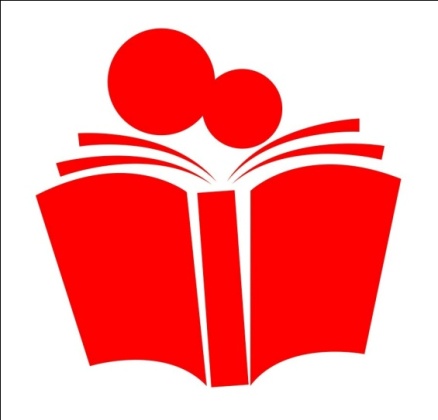 Sebuah upaya yang dilakukan secara menyeluruh dan berkelanjutan untuk menjadikan sekolah sebagai organisasi pembelajaran yang warganya literat sepanjang hayat melalui pelibatan publik.
TUJUAN GLSMenumbuhkembangkan budi pekerti peserta didik melalui pembudayaan ekosistem literasi sekolah agar mereka menjadi pembelajar sepanjang hayat.
Tahapan Pelaksanaan GLS
Penumbuhan minat baca melalui kegiatan 15 menit membaca (Permendikbud No. 23 Tahun 2015)
Meningkatkan kemampuan literasi melalui kegiatan menanggapi buku pengayaan
Meningkatkan kemampuan literasi di semua mata pelajaran: menggunakan buku pengayaan dan strategi membaca di semua mata pelajaran
Atrik Presentations
Tugas Guru
Merencanakan
Menyusun RPP
1
Kegiatan Pembelajaran
Strategi Literasi
2
Melaksanakan
Mengevaluasi/ Menilai
3
Melakukan Penilaian
Atrik Presentations
INDIKATOR LITERASI DALAM PEMBELAJARAN
Mata Pelajaran 	:
Kelas/Semester 	:
Materi Pokok 	:
Alokasi Waktu 	:
strategi untuk membunyikan secara lisan apa yang ada di dalam pikiran siswa
Simpulan sementara
bagaimana atau dengan cara apa pesan disampaikan
Atrik Presentations
PETUNJUK PENYUSUNAN KOMPONEN RPP
Sekolah			: 
Mata Pelajaran		: 
Kelas/Semester		: 
Materi Pokok		:
Alokasi Waktu		:
Identitas         Oke
Kompetensi Inti
Tuliskan keempat Kompetensi Inti
B.  Kompetensi Dasar dan Indikator Pencapaian Kompetensi
Atrik Presentations
Untuk SMP
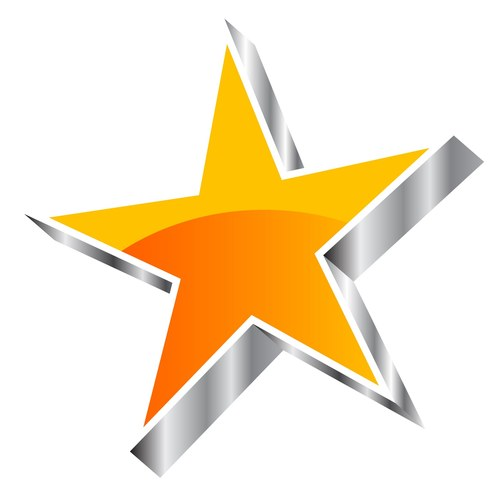 Karakter yang ingin dikembangkan
C.  Tujuan Pembelajaran
1. Apabila sebuah indikator pencapaian kompetensi masih dapat dirinci lagi, indikator pencapaian kompetensi tersebut dijabarkan ke dalam lebih dari 1 (satu) tujuan pembelajaran
2. Tujuan pembelajaran mengandung unsur: Audience (A), behavior (B), condition (C), dan degree (D).
3.  Tujuan pembelajaran dirumuskan untuk masing-masing pertemuan
D.  Materi Pembelajaran
Materi pembelajaran Reguler
Tulis butir-butir materi yang dicakup untuk materi pembelajaran reguler
2. Materi pembelajaran pengayaan
Tulis sejumlah butir materi (kompetensi) pengayaan/perluasan/pendalaman dari yang dicakup oleh materi pembelajaran reguler)
3. Materi pembelajaran remedial
Tulis sejumlah butir materi reguler yang diperkirakan sulit dikuasai oleh sebagian/seluruh peserta didik
Atrik Presentations
Untuk SMA
C.  Tujuan Pembelajaran
1. Dapat dirumuskan dalam satu kalimat secara lengkap unsur sikap, pengetahuan dan keterampilan.
2. Tujuan pembelajaran mengandung unsur: Audience (A), behavior (B), condition (C), dan degree (D).
D.  Materi Pembelajaran
Tulis butir-butir materi yang dicakup untuk materi pembelajaran reguler
Atrik Presentations
E.  Metode Pembelajaran
Tulis satu atau lebih metode pembelajaran yang diterapkan.
Metode pembelajaran yang dipilih adalah pembelajaran aktif yang efektif dan efisien memfasilitasi peserta didik mencapai indikator-indikator KD.
F.  Media dan Bahan
Media
Tulis spesifikasi semua media pembelajaran (video/film, rekaman audio, model, chart, gambar, realia, dsb.)
2. Bahan
Tulis spesifikasi (misalnya nama, jumlah, ukuran) semua bahan yang diperlukan.
G.  Sumber Belajar
Tulis spesifikasi semua sumber belajar (buku siswa, buku referensi, majalah, koran, situs internet, lingkungan sekitar, narasumber, dsb.).
Atrik Presentations
H.  Langkah-langkah Pembelajaran
Tulis kegiatan pembelajaran untuk setiap pertemuan yang mencakup kegiatan pendahuluan, kegiatan inti, dan kegiatan penutup. 
Kegiatan pembelajaran pada KEGIATAN PENDAHULUAN dan KEGIATAN PENUTUP ditulis dalam rumusan kegiatan yang dilakukan oleh guru yang DAPAT dilengkapi dengan rumusan kegiatan peserta didik secara terintegrasi – tidak dalam kalimat terpisah. 
Kegiatan pembelajaran pada KEGIATAN INTI ditulis dalam rumusan kegiatan peserta didik YANG DAPAT  dilengkapi dengan rumusan kegiatan guru – dalam kalimat terpisah. 
Langkah-langkah dan aktivitas pembelajaran pada KEGIATAN INTI menyesuaikan sintaks dan prinsip-prinsip belajar dari metode yang diterapkan.
Tulis jumlah JP untuk setiap pertemuan dan alokasi waktu untuk kegiatan pendahuluan, inti, dan penutup.
Atrik Presentations
Kegiatan Pembelajaran
Pembelajaran pada Kurikulum 2013 dilaksanakan dengan menggunakan pendekatan berbasis keilmuan
pembelajaran yang mengadopsi langkah-langkah saintis dalam membangun pengetahuan melalui metode ilmiah 
menekankan pada proses pencarian pengetahuan, berkenaan dengan materi pembelajaran melalui pengalaman belajar dengan mengintegrasikan nilai karakter melalui kegiatan berliterasi dan keterampilan berpikir tingkat tinggi
Kegiatan Pembelajaran dilakukan melalui tahapan kegiatan pendahuluan, kegiatan inti dan kegiatan penutup
Kegiatan Pembelajaran
Kegiatan Pendahuluan,  misalnya; 
mengondisikan suasana belajar yang menyenangkan; 
menyampaikan kompetensi yang akan dicapai dan manfaatnya dalam kehidupan sehari-hari; dan 
menyampaikan lingkup dan teknik penilaian yang akan digunakan. 
        ( Penguatan nilai karakter berbasis budaya sekolah)
Kegiatan Inti, misalnya:
menggunakan pembelajaran berbasis keilmuan dan berbasis aktivitas, dan 
memfasilitasi peserta didik untuk melakukan aktivitas yang membangun kemampuan sesuai dengan tuntutan kompetensi ( Penguatan nilai karakter berbasis kelas)
Kegiatan Penutup; 
kegiatan peserta didik; membuat rangkuman/simpulan pelajaranmelakukan refleksi terhadap kegiatan yang sudah dilaksanakan; dan memberikan umpan balik terhadap proses dan hasil pembelajaran,  
kegiatan guru: melakukan penilaian; merencanakan kegiatan tindak lanjut, dan menyampaikan rencana pembelajaran pada pertemuan berikutnya.
Pemberian tugas tidak harus selalu berupa soal, tetapi merupakan kegiatan pembelajaran dengan mengimplementasikan penguatan nilai karakter berbasis masyarakat
Guru … untuk mengondisikan suasana belajar yang menyenangkan.
Guru mengecek penguasaan kompetensi yang sudah dipelajari sebelumnya, yaitu … dengan cara ….
Guru menyampaikan kompetensi yang akan dicapai, yaitu … dan menunjukkan manfaatnya dalam kehidupan sehari-hari, yaitu ….
Guru menyampaikan garis besar cakupan materi dan kegiatan yang akan dilakukan, yaitu ….
Guru menyampaikan teknik penilaian yang akan digunakan, yaitu ….
Contoh
Kegiatan
Pendahuluan
Saintifik:
Mengamati
Menanya
Mengumpulkan Informasi
Mengasosiasi
Mengomunikasikan
Problem Based Learning:
Orientasi Thd Masalah
Organisasi Belajar
Penyelidikan (individu/Kelp)
Pengembangan & penyajian hasil no 3
Analisis & evaluasi proses
Projek Based Learning:
Penentuan Projek
Perencanaan langkah
Penyusunan jadwal
Penyelesaian Projek
Penyusunan laporan & presentasi
Evaluasi proses dan hasil
Contoh
Kegiatan
Inti
Inquiry Learning:
Orientasi
Merumuskan masalah
Merumuskan Hipotesis
Mengumpulkan Data
Menguji Hipotesis
Merumuskan Kesimpulan
Discovery Learning:
Persiapan
Stimulasi/pemberian rangsangan
Identifikasi masalah
Mengumpulkan data
Pengolahan data
Pembuktian
Pembuktian
Guru memfasilitasi peserta didik membuat butir-butir simpulan mengenai ….
Guru bersama dengan peserta didik mengidentifikasi kelebihan dan kekurangan kegiatan pembelajaran 
Guru memberi umpan balik peserta didik dalam proses dan hasil pembelajaran dengan cara …. 
Guru melakukan penilaian dengan teknik ….
Guru menyampaikan kegiatan belajar yang dikerjakan sebagai PR yaitu ….
Guru memberitahukan kegiatan belajar yang akan dikerjakan pada pertemuan berikutnya, yaitu ….
Contoh
Kegiatan
Penutup
Format Kegiatan Pembelajaran SMA
Contoh RPP
PENILAIAN